Emergency lessons-Ukrajina
Terézia Labátová a Miriam Kissová
4.B
S kým by sme chceli viesť rozhovor?
Od detí až po seniorov
Zosumarizovať odpovede
Vytvoriť záver
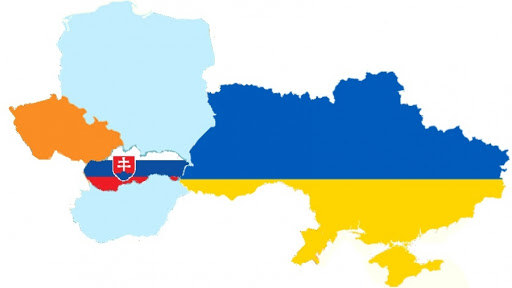 Ako by sa dalo pomôcť deťom vo vojnových oblastiach, aby sa im zlepšil školský systém?
Dotácie[UNICEF]
Adopcia na diaľku 
peniaze z EÚ[Ukrajina]
Dobrovoľné dotácie od individuálnych osôb
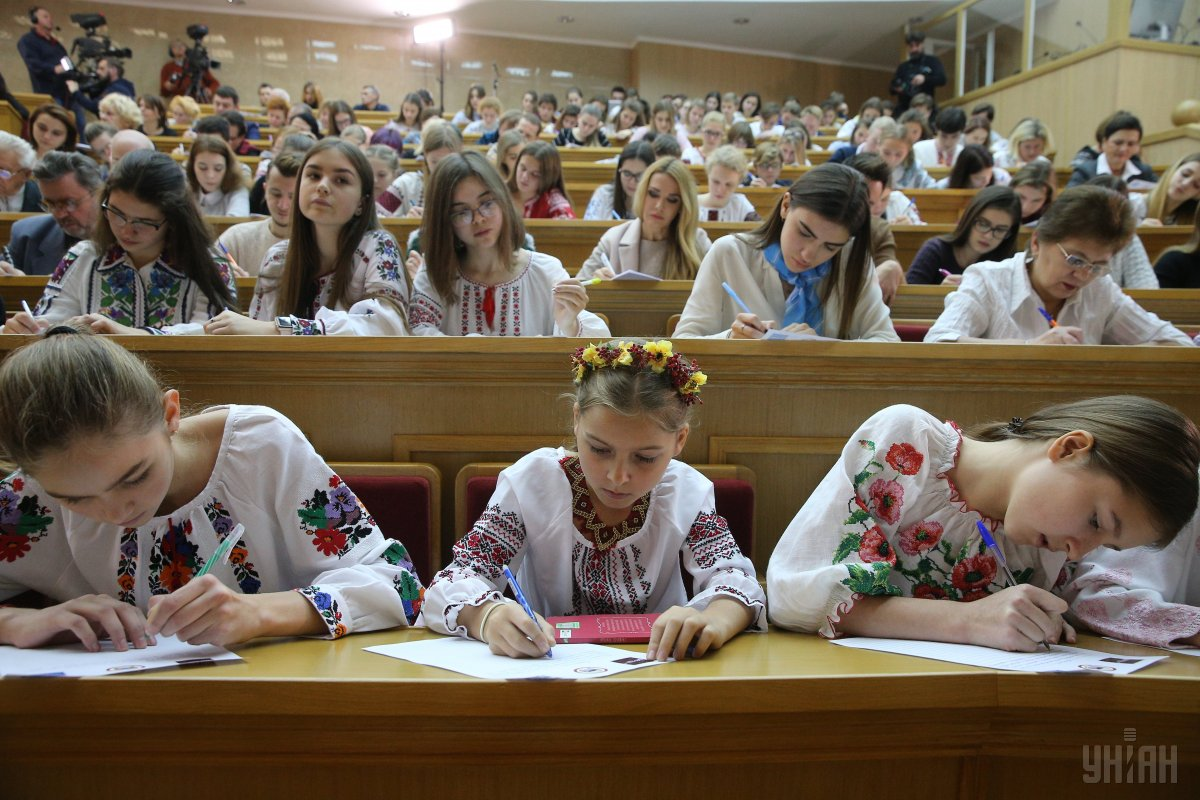 Aké psychologické efekty to má na deti v tej oblasti?
Rôzne
Negatívne viac
Pozitívne, v tom zmysle, že niektoré deti sa môžu na situáciu pozerať pozitívne, s nadhľadom, aj, keď takéto prípady sú ojedinelé
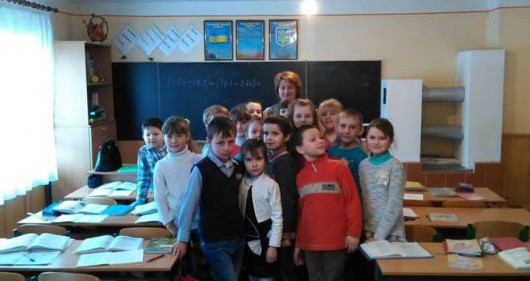 Aký význam má pre deti škola?
Škola= bezpečie, priateľstvá, pohodlie
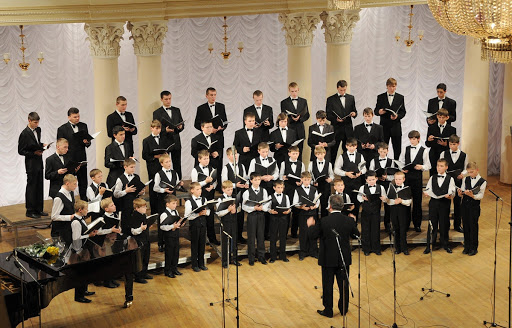 Ktorá krajina je na tom podľa vás na tom najhoršie a potrebuje najviac podpory?
Všetky, len každá v inej miere
Intuitívne Irak
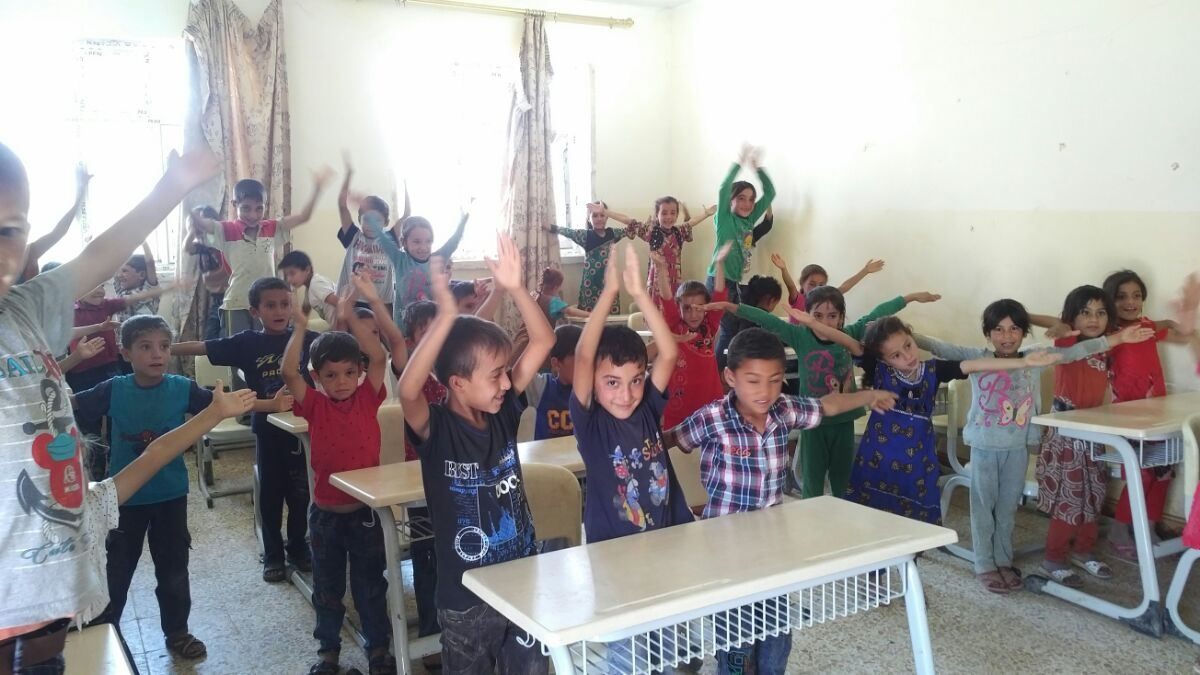 Prečo začala vojna na Ukrajine?
Chudoba, kríza, kt. vypukla na jeseň 2013
Vtedajší prezident Viktor Janukovych nepodpísal asociačnú dohodu s EÚ, začali sa protesty[50 mil. ľudí] = občianska vojna
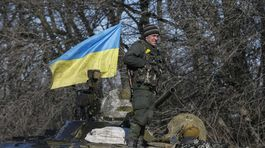 Otázky
Majú ľudia na Slovensku skúsenosť so situáciou na Ukrajine?
Ako sa to bude na Ukrajine vyvíjať?
Ako to psychicky ovplyvňuje ľudí na Slovensku?